提出日　年　月　　日
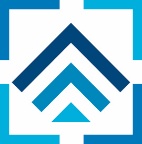 アイデア部門　応募用紙（小学生・中学生・高校生・学生及び院生・一般）
受付番号：
履歴シート
1
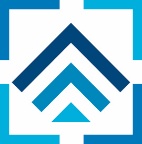 応募用紙
2
１３，
応募内容をおかきください。（10ページ以内でお書きください）
①アイデアの内容を下記のポイントを参考にしながら、イラストや図など入れおかきください。
　〔ポイント〕
　・いつ、だれが、どこで、どうやって使うのですか。
　・アイデアから、SDGｓの中で、どの目標（１つ以上がのぞましい）を達成できると考えますか？
3
１３，応募内容（残り9ページを増やしてよい）
4
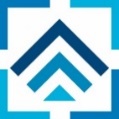 １４，応募する前に以下の項目に☑を入れてください。
　　　□　応募作品は盗作ではありません。
　　　□　18歳以下は、№１２のところを、保護者も一緒に確認しています。

１５，PDFにして第二回室内環境改善コンテスト～IAQ改善に注目して～事務局info@iaha.or.jpにお送りください。
　　　受け取ったと返信メールが無い場合は電話してください。（TEL　090‐4260-5095　加藤）
5